Players Mandatory Game Wear - Sportfix
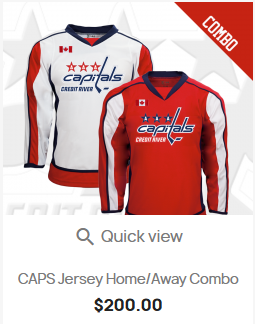 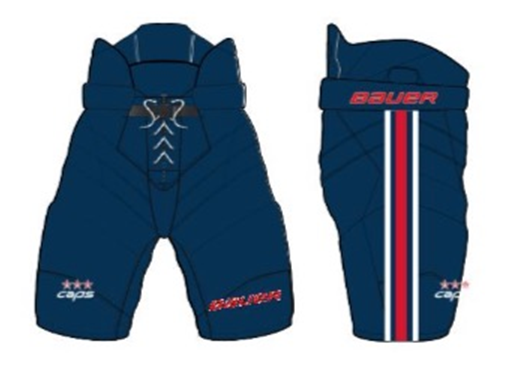 Pant Shells: $79.10 Taxes Included
 






Gloves: $192.10 Taxes Included
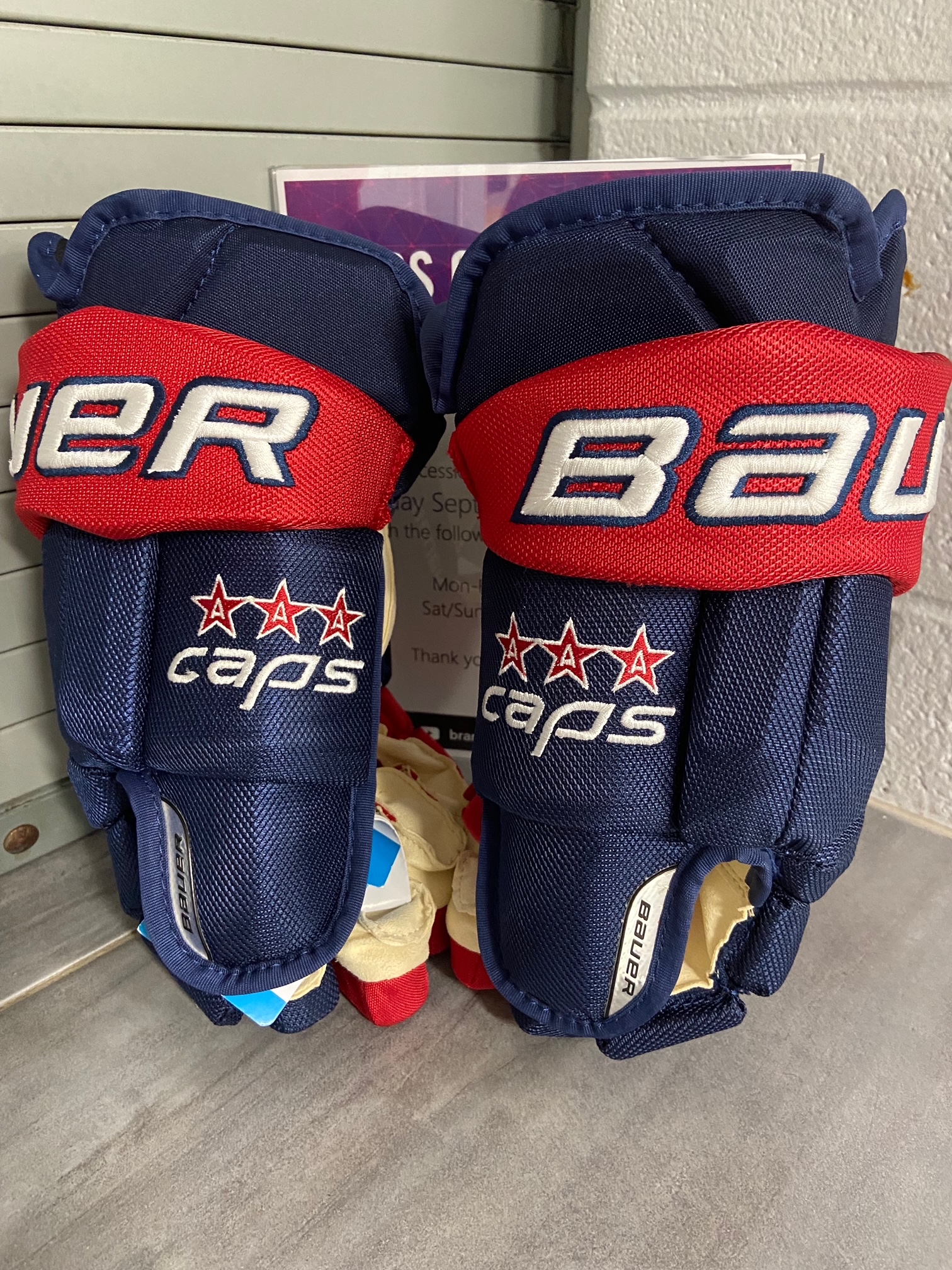 $271.90 Taxes Included (Socks included too)
Total: $543.10 Includes tax